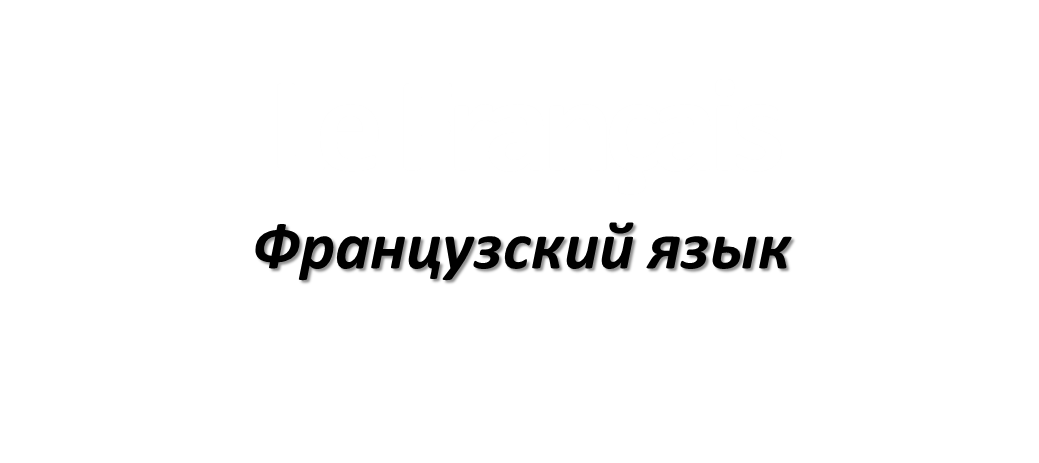 8
класс
FRANÇAIS
8-classe
THÈME: CIVILISATION
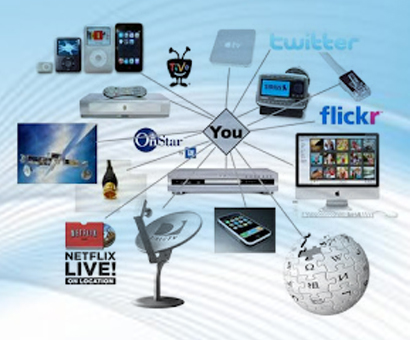 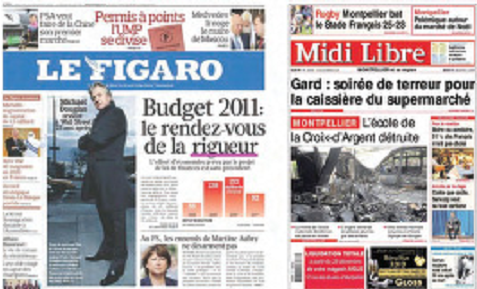 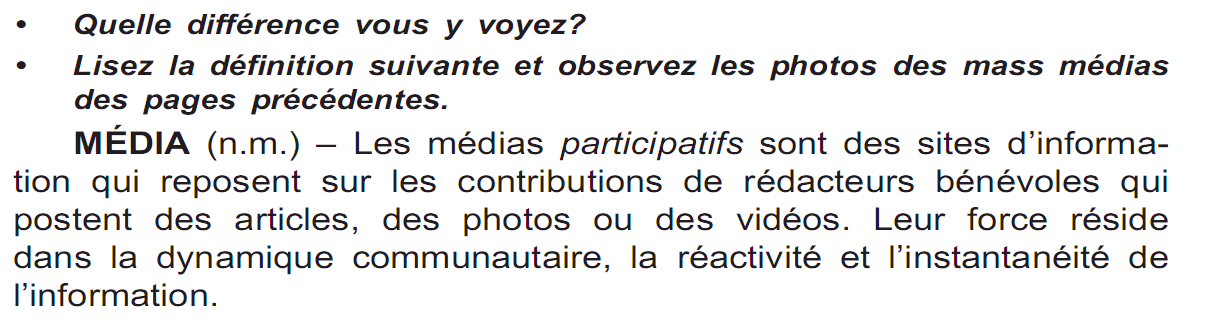 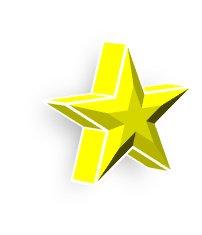 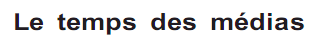 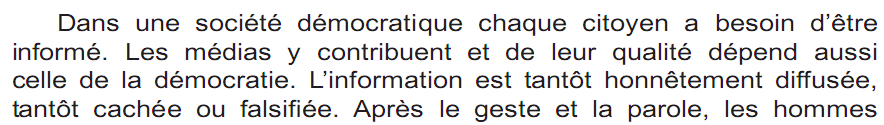 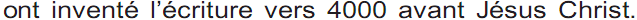 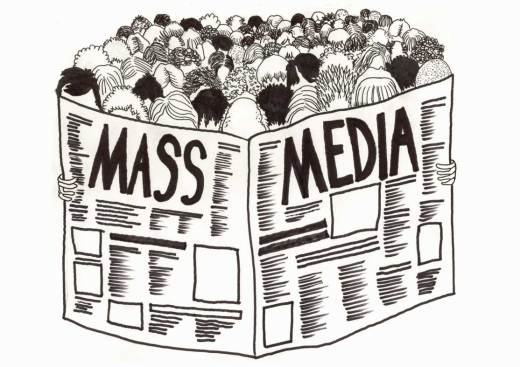 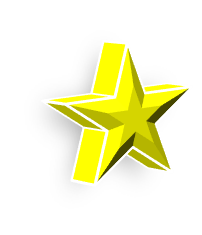 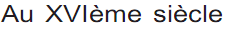 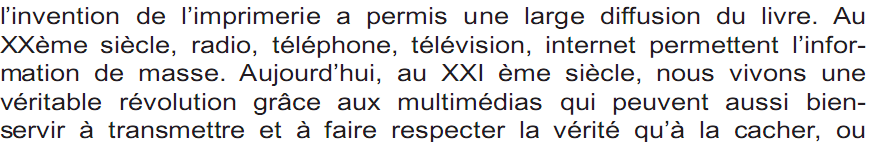 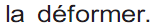 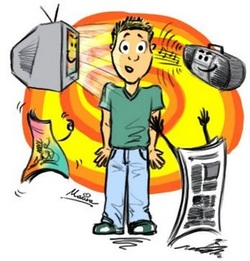 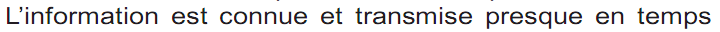 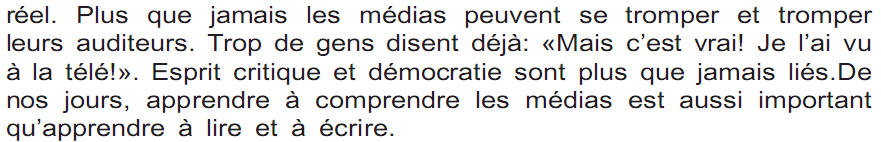 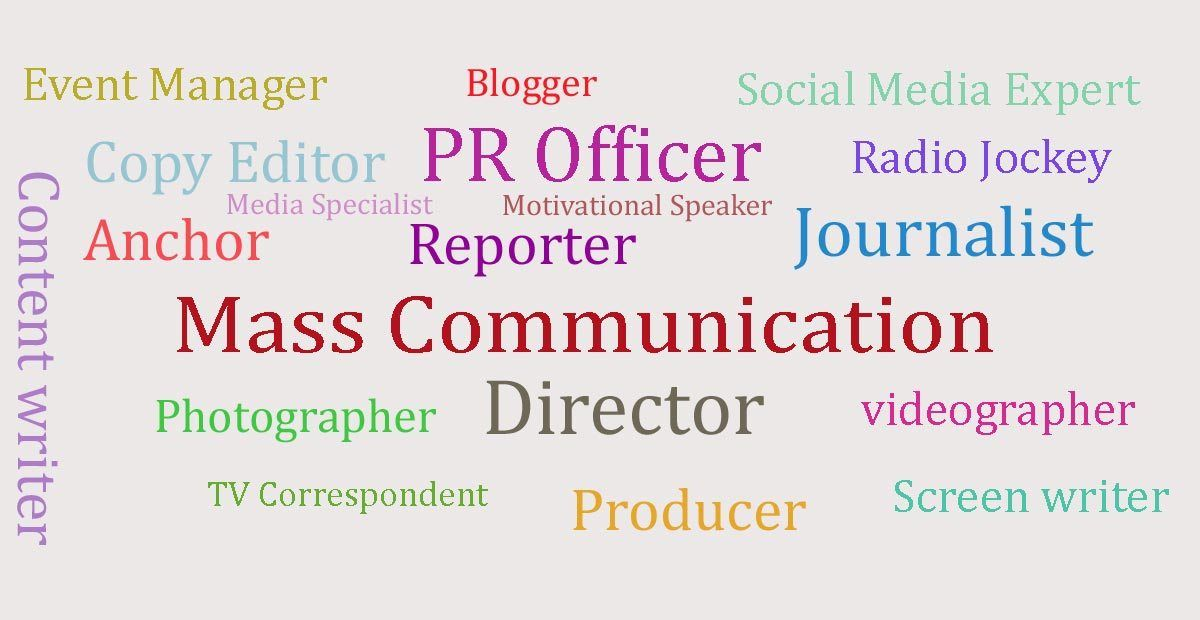 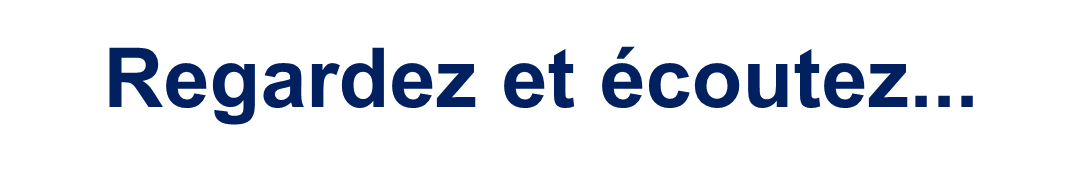 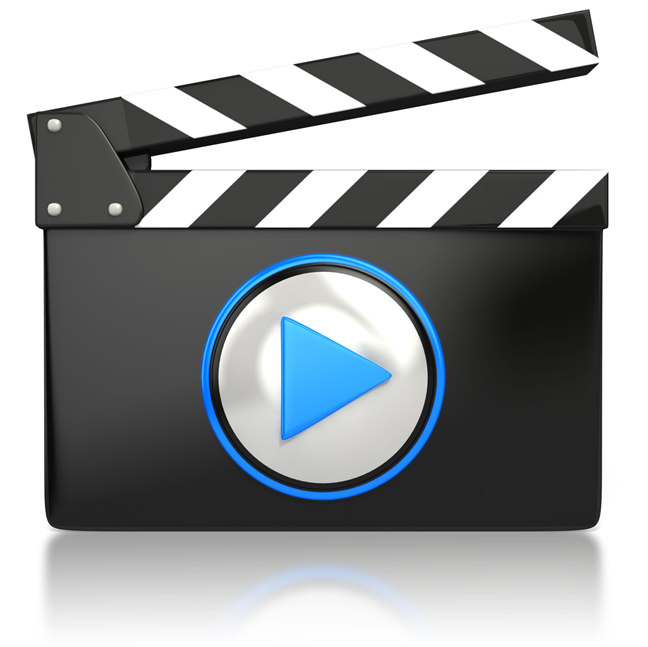 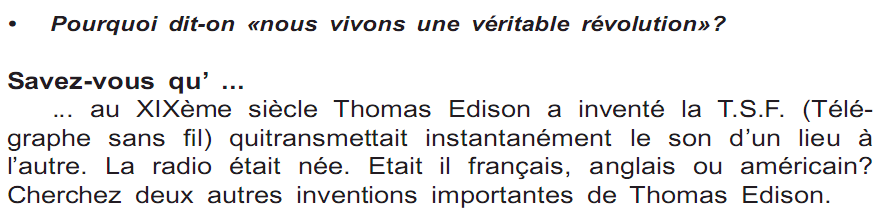 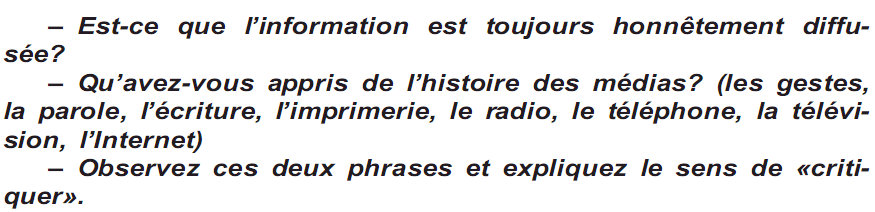 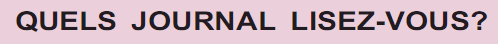 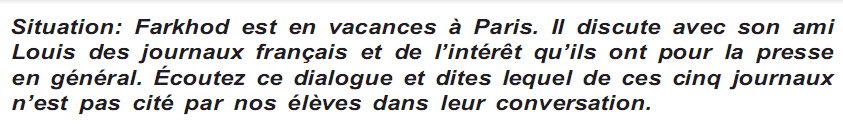 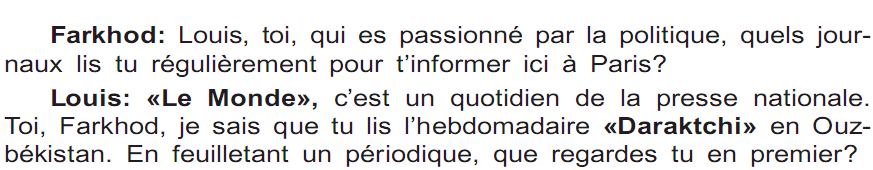 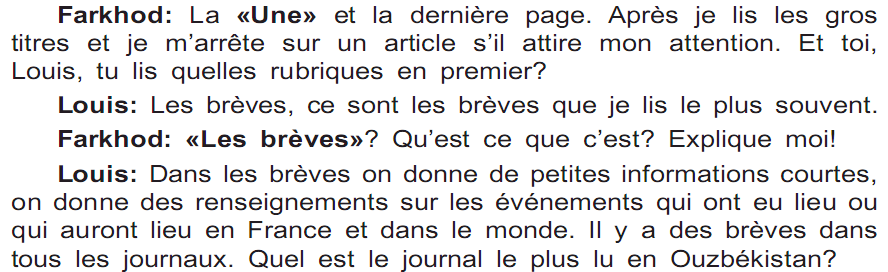 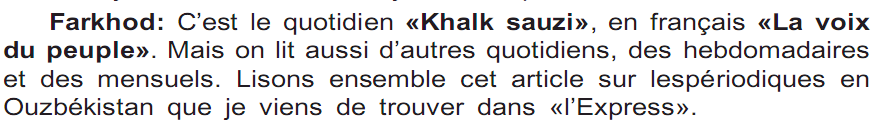 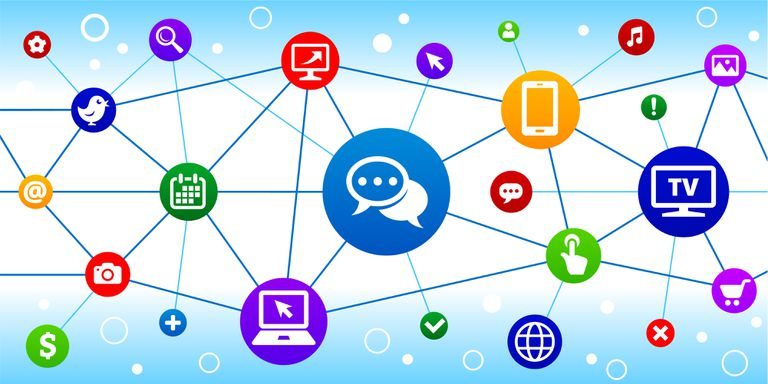 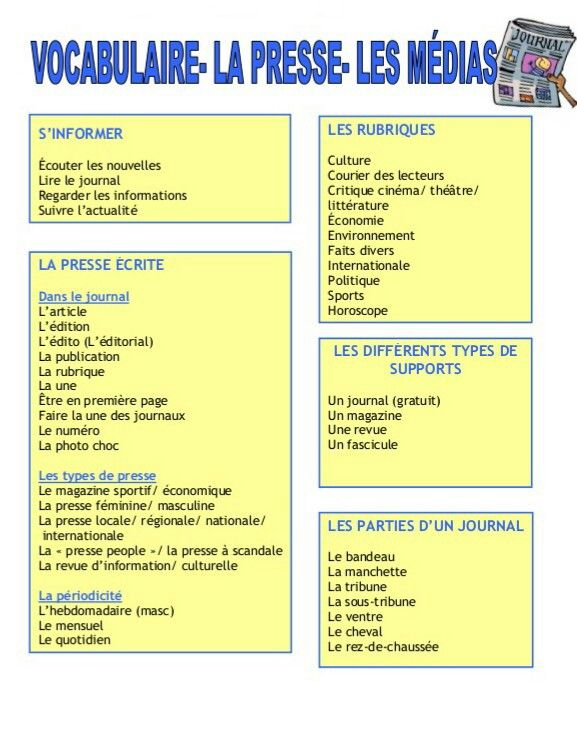 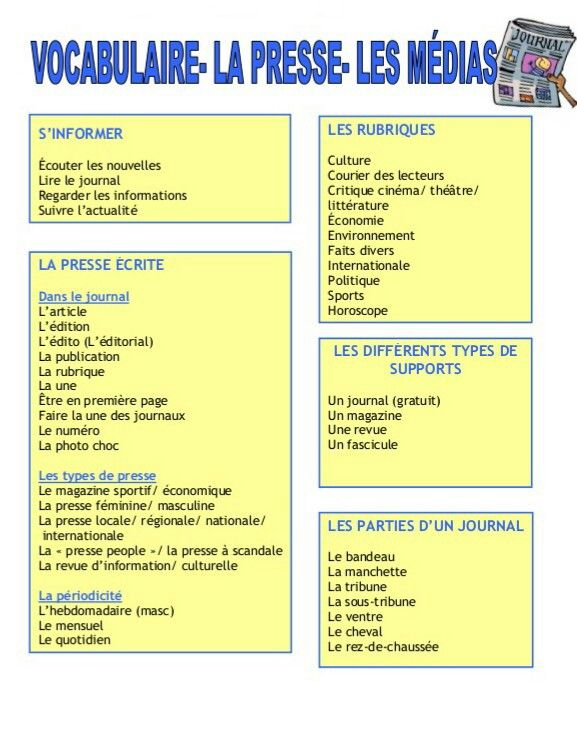 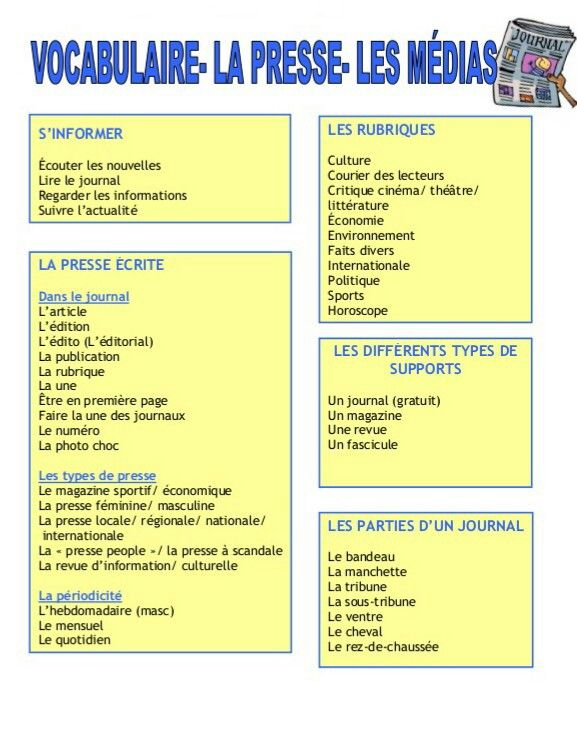 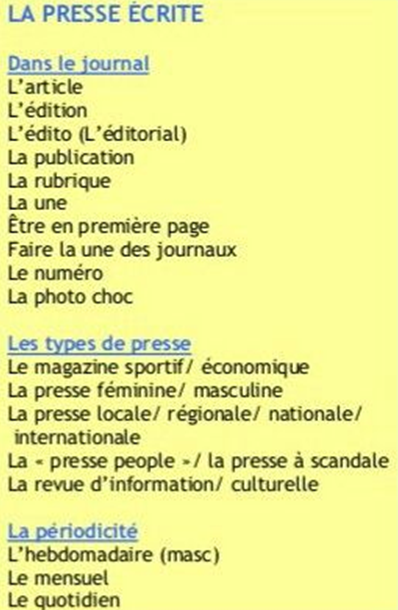 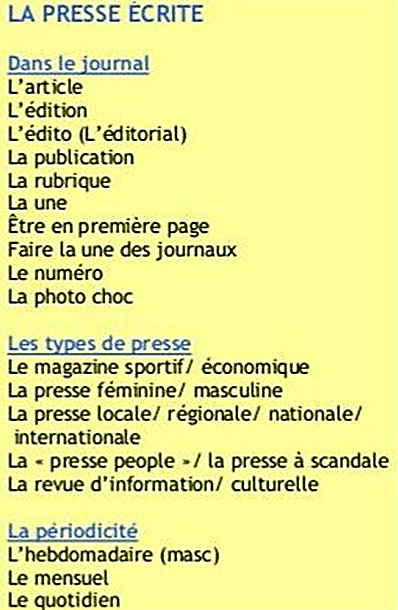 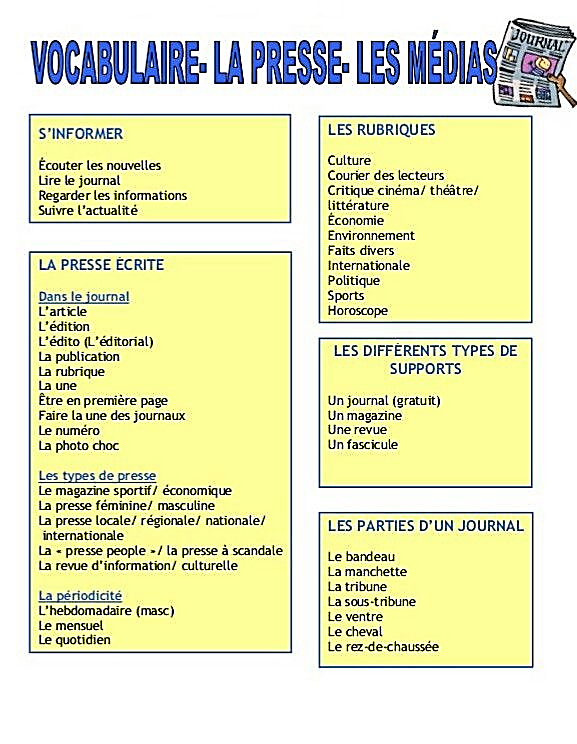 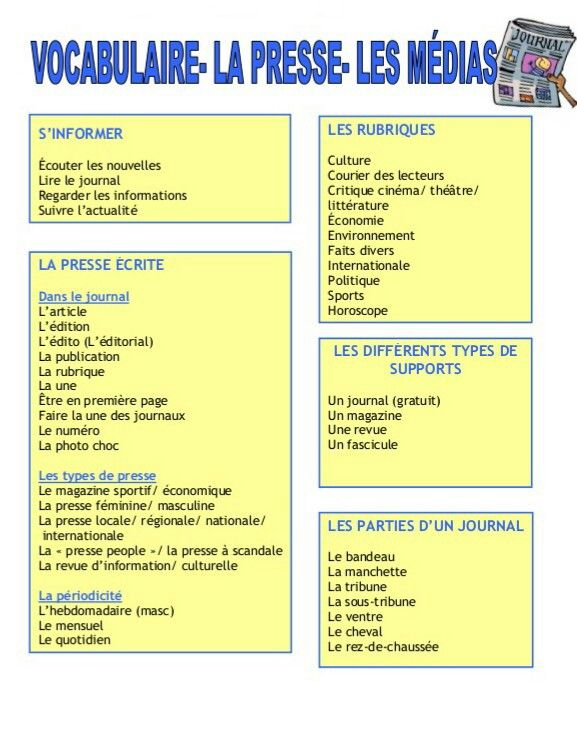 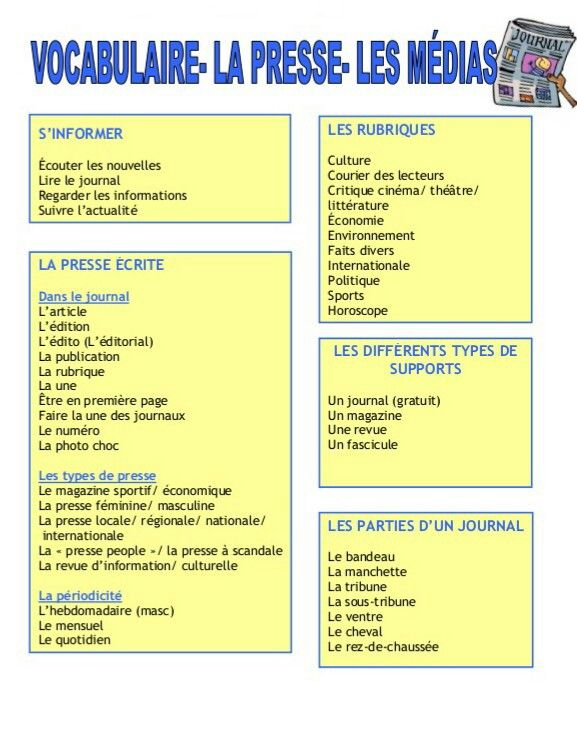 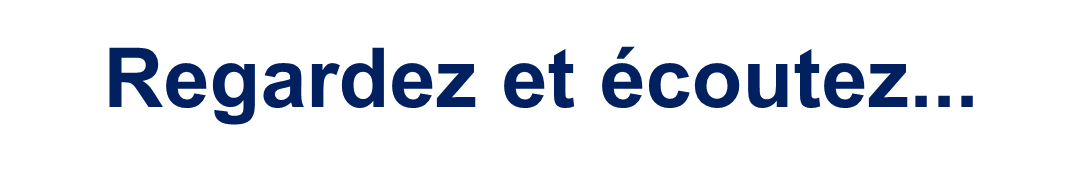 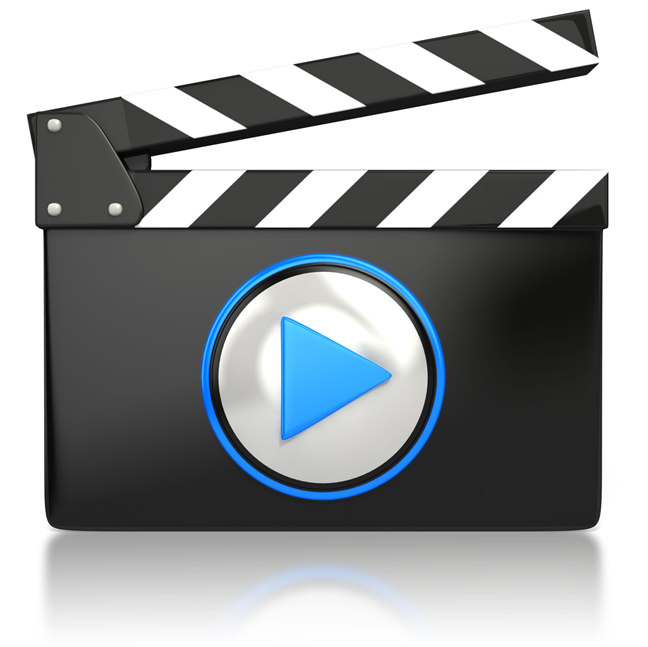 Devoir
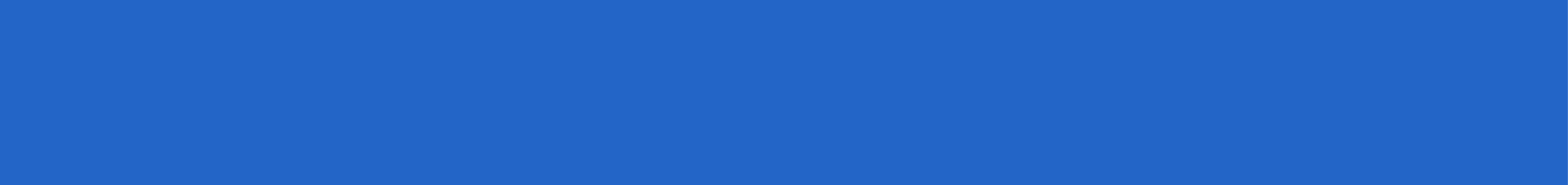 1. Repondez aux questions .
2. Apprenez les mots nouveux.
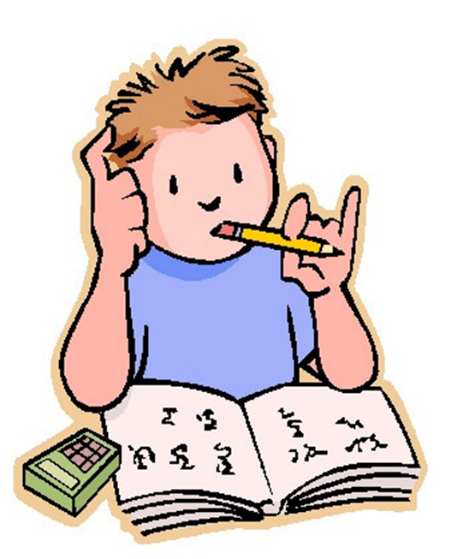 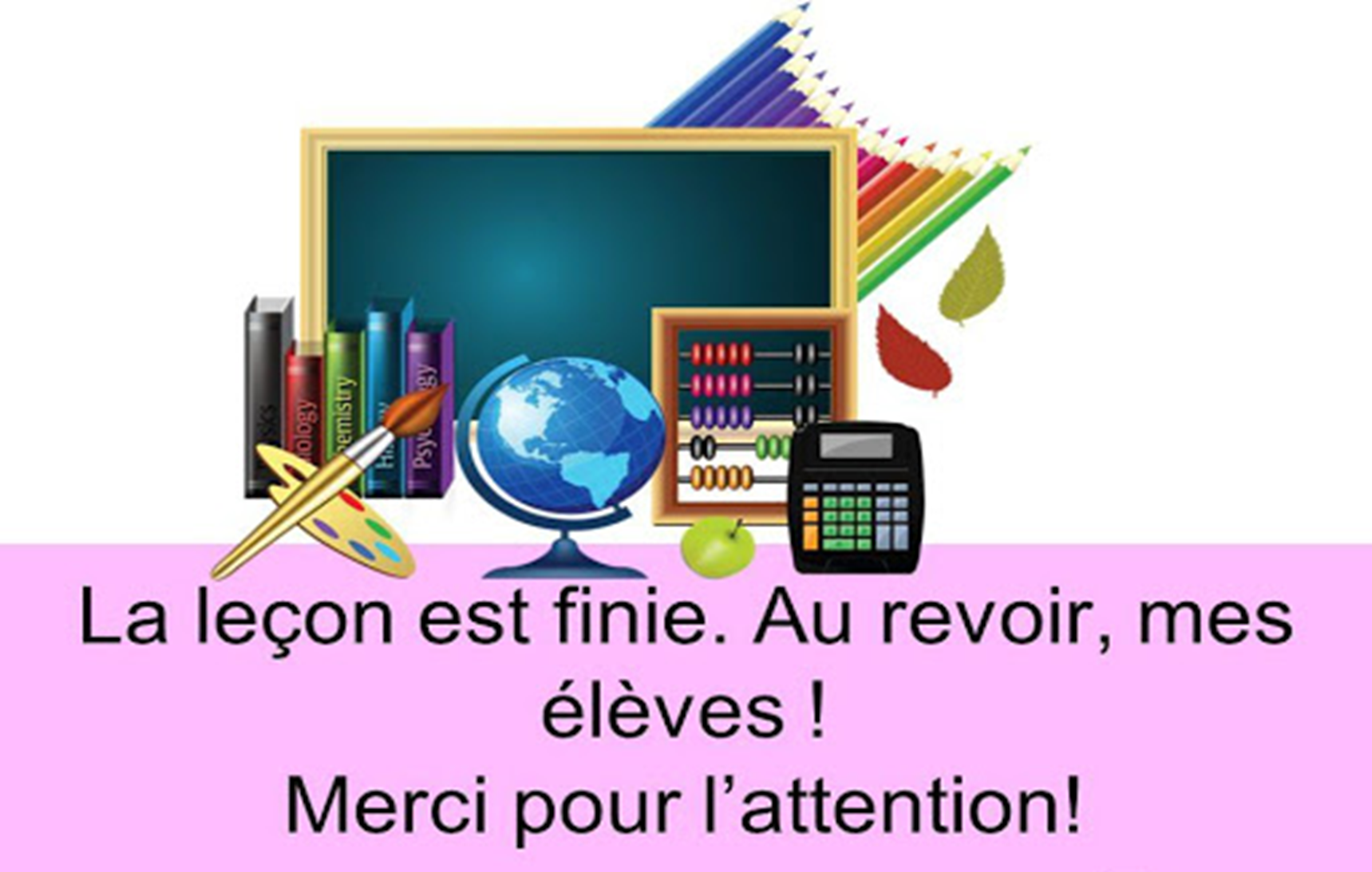